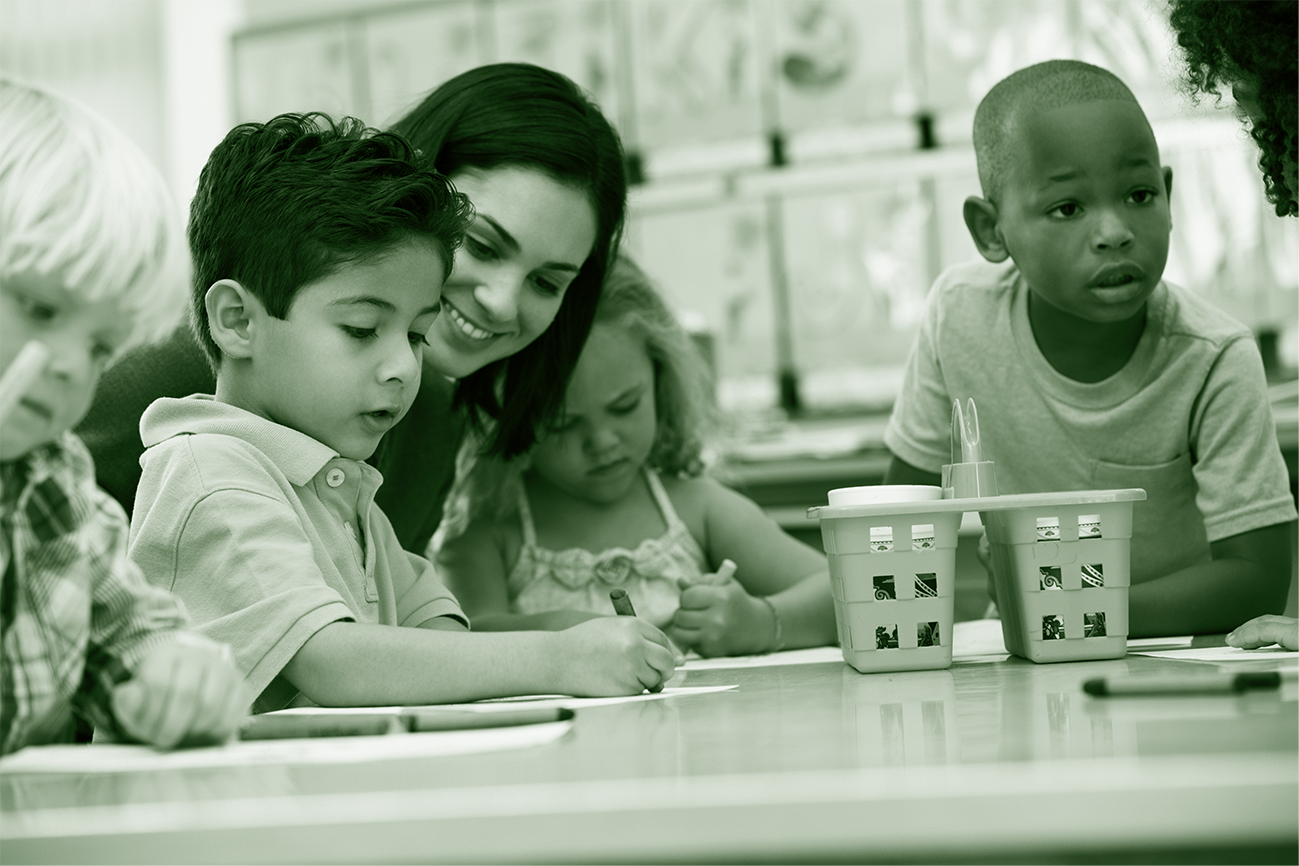 SchoolFundingBallot
Time for Action
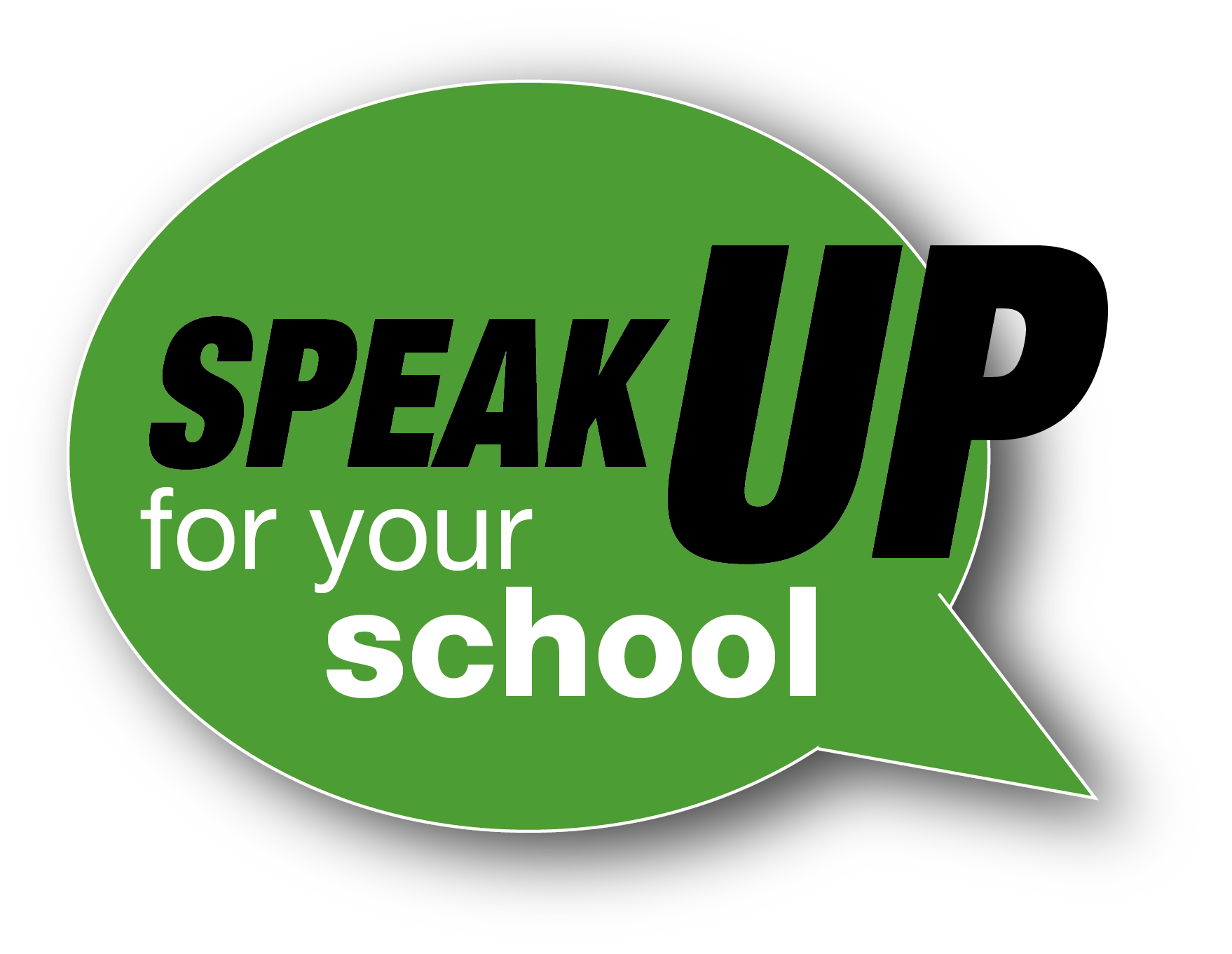 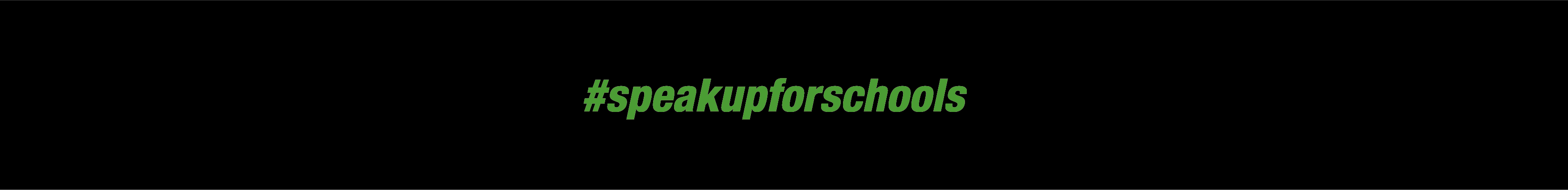 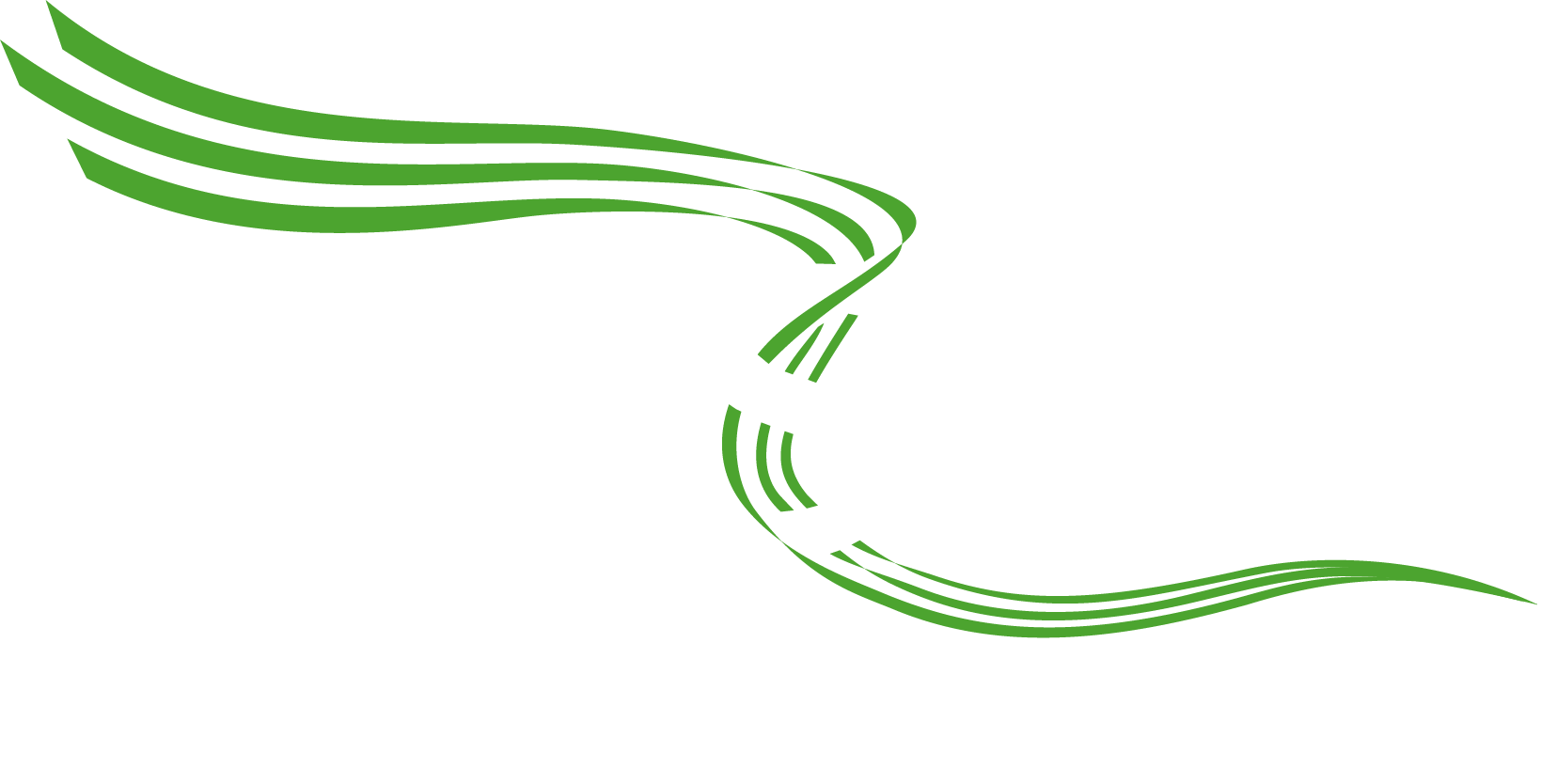 Funding cuts – the facts
‘Real term’ cuts of £2.8 billion since 2015
Primary schools have had an average cut of £45,000 each year
Secondary  schools average cut of £185,000 each year
But each school is different – check out your school at: www.schoolcuts.org.uk
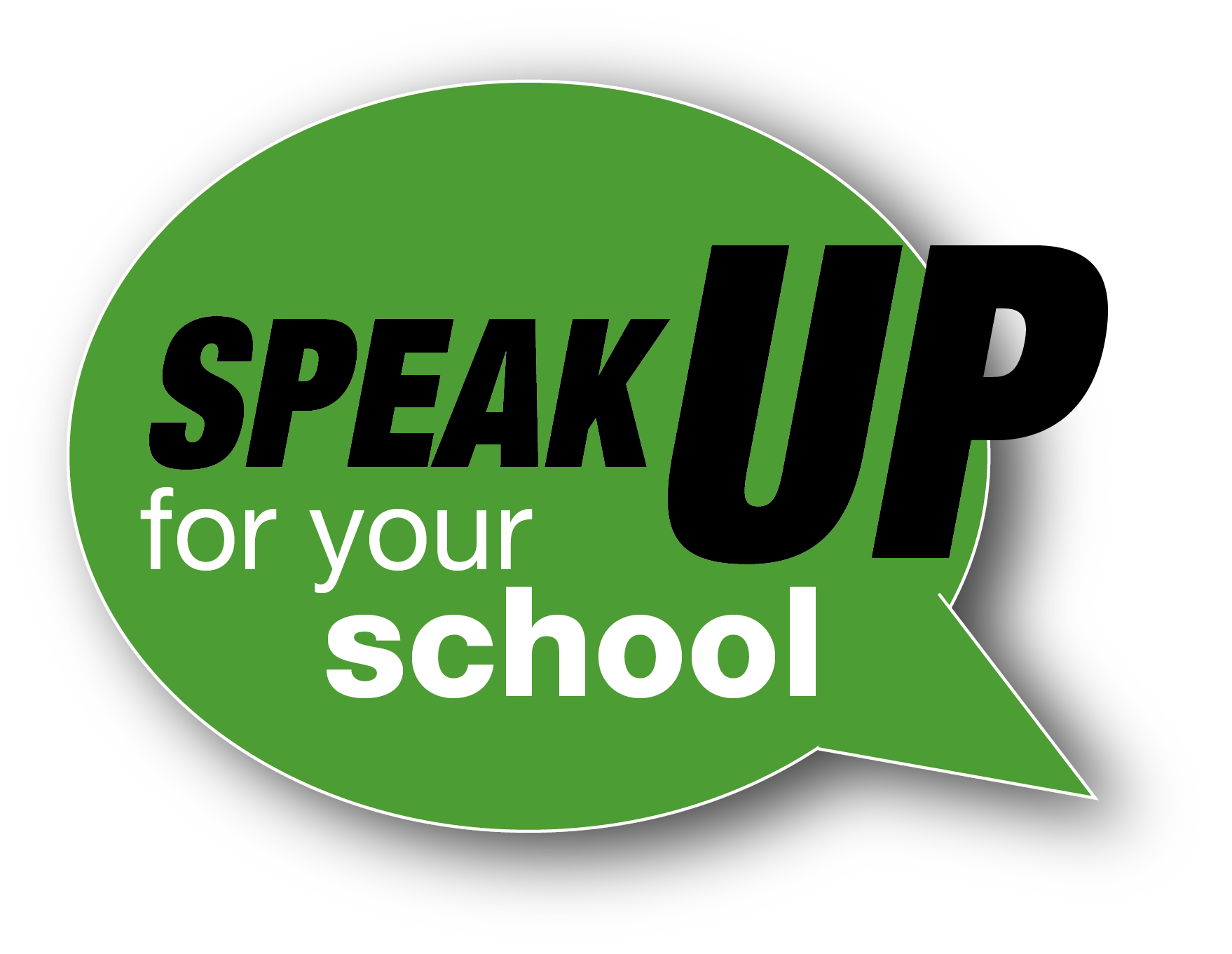 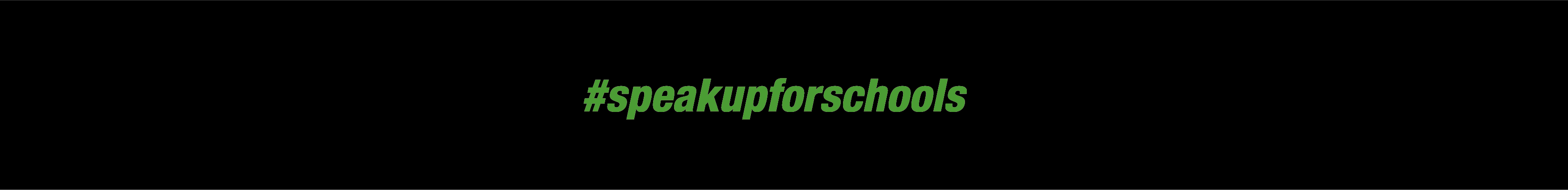 New government funding - 2018
£400 million for ‘little extras’ – for one year
£350 million for SEND funding – over 2 years
One offs, not coherent, not long term
Need a long term plan like the NHS (which is receiving an increase of £20 billion a year!)
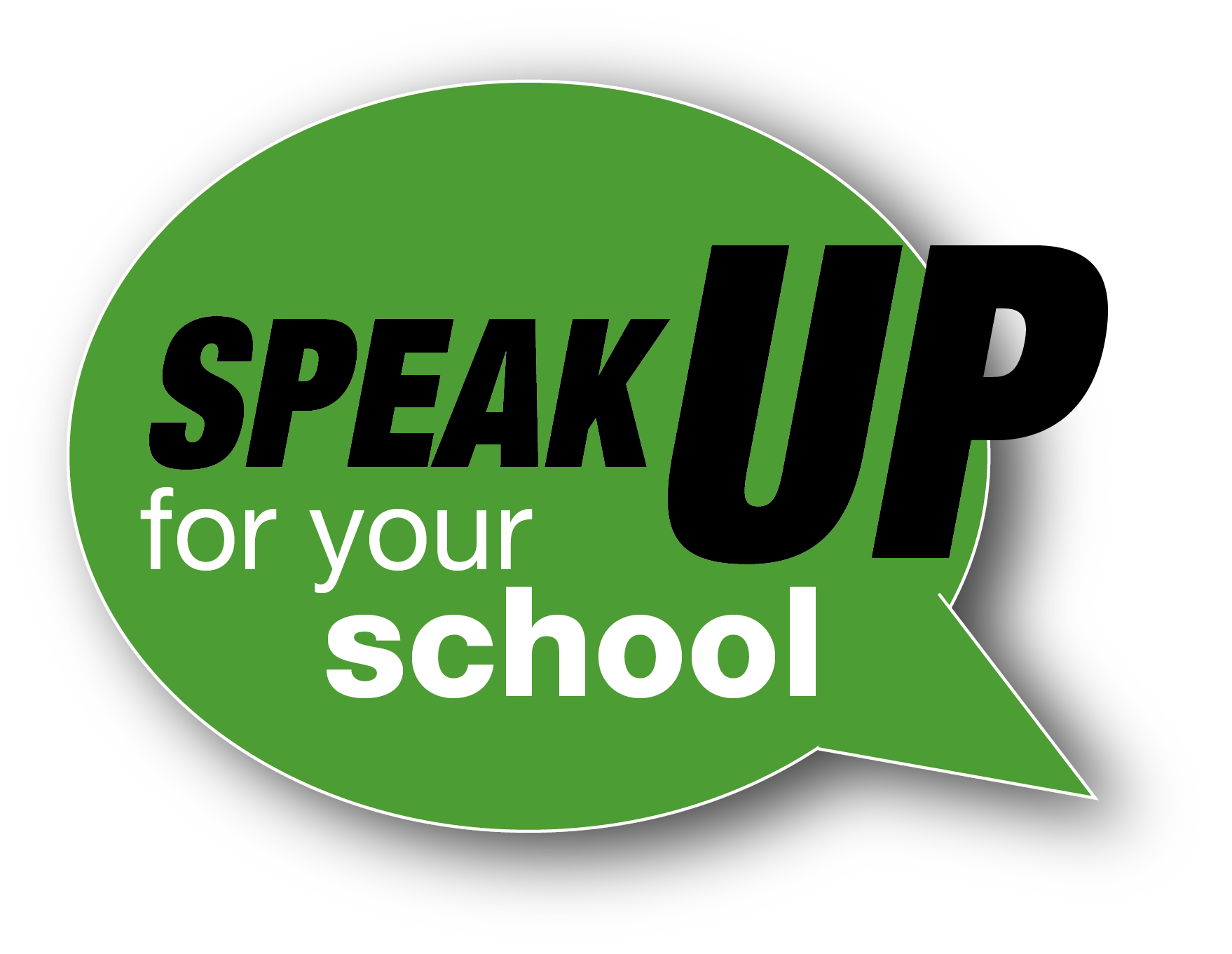 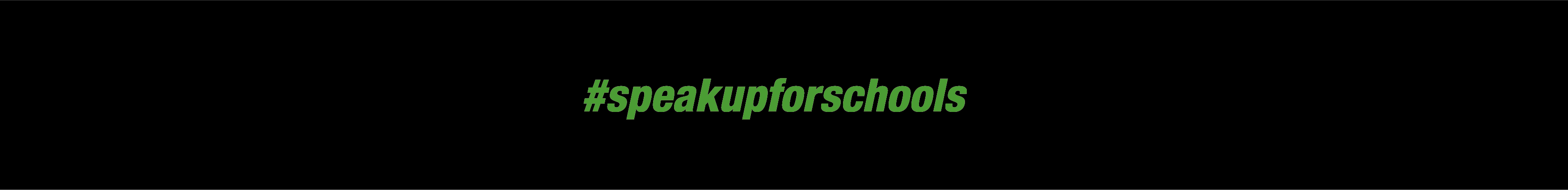 Support staff – cuts and restructuring
Overall increase in support staff up to 2016 – but only in primary schools  
Big job losses in secondary schools: eg 10% cuts in technicians and teaching assistants since 2013
2017 onwards - job losses across all school types 
UNISON surveys 2018:
33% cut in staff delivering pastoral care last year 
76% recently subject to restructuring and 38% said more than one restructure in the last 5 years.
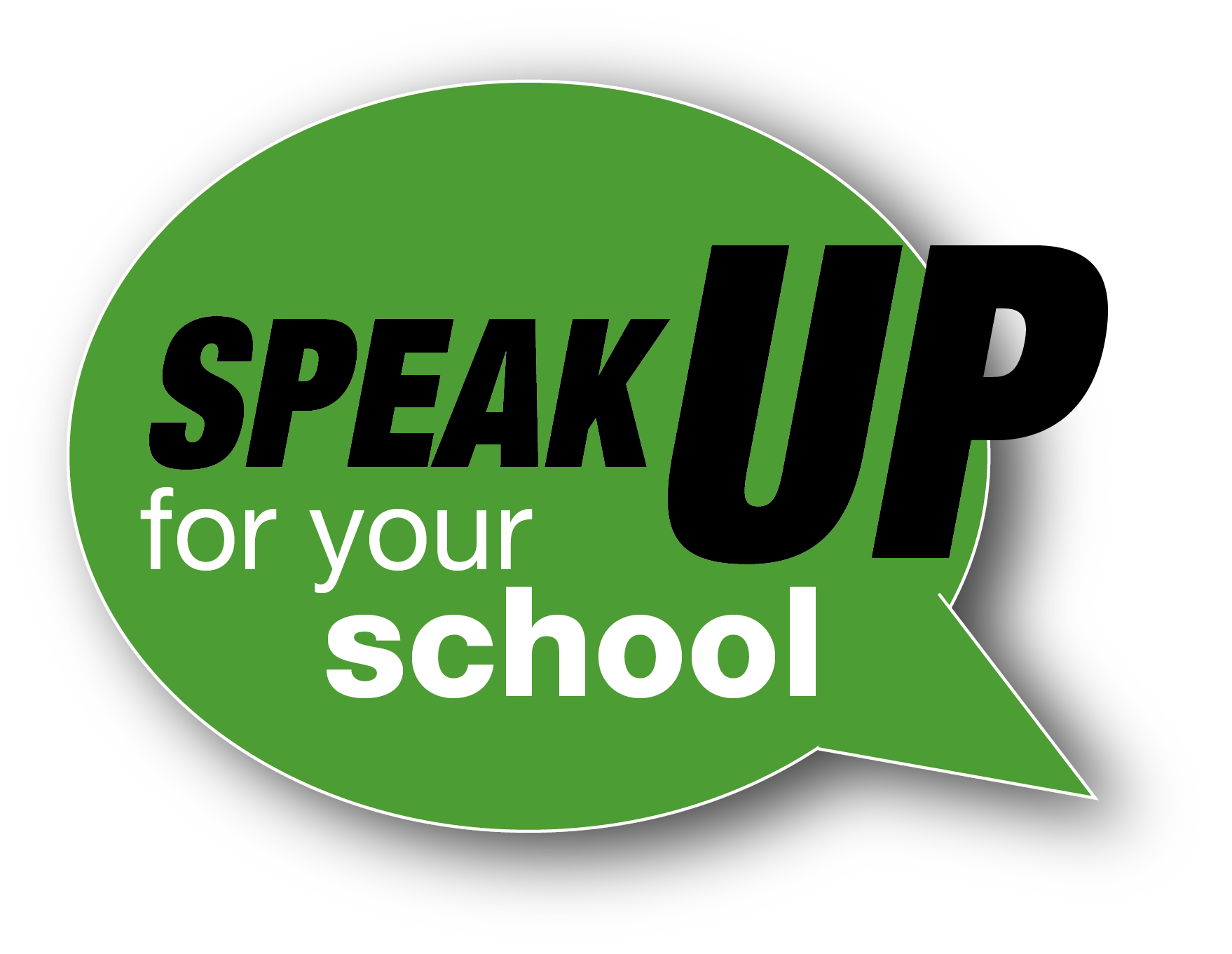 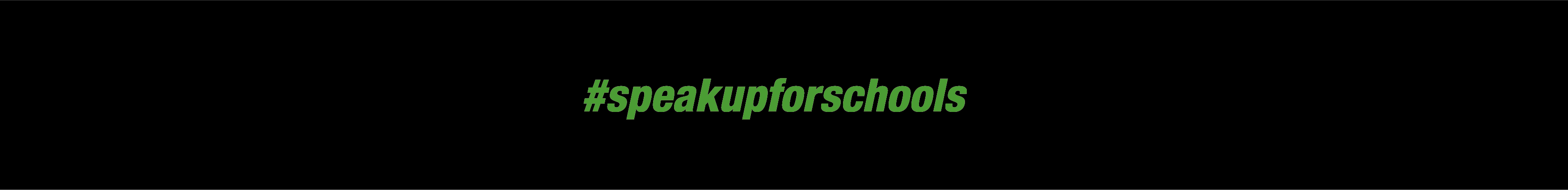 Impact on staff and pupils
Increased stress and workload (UNISON surveys)
Over a quarter of staff work more than 6 unpaid hours a week
70% do work previously done by higher grade staff and half not trained to do it. 
20% had time off with work stress related issues in last five years
90% of pastoral care staff regularly go home worrying about pupil welfare/safety
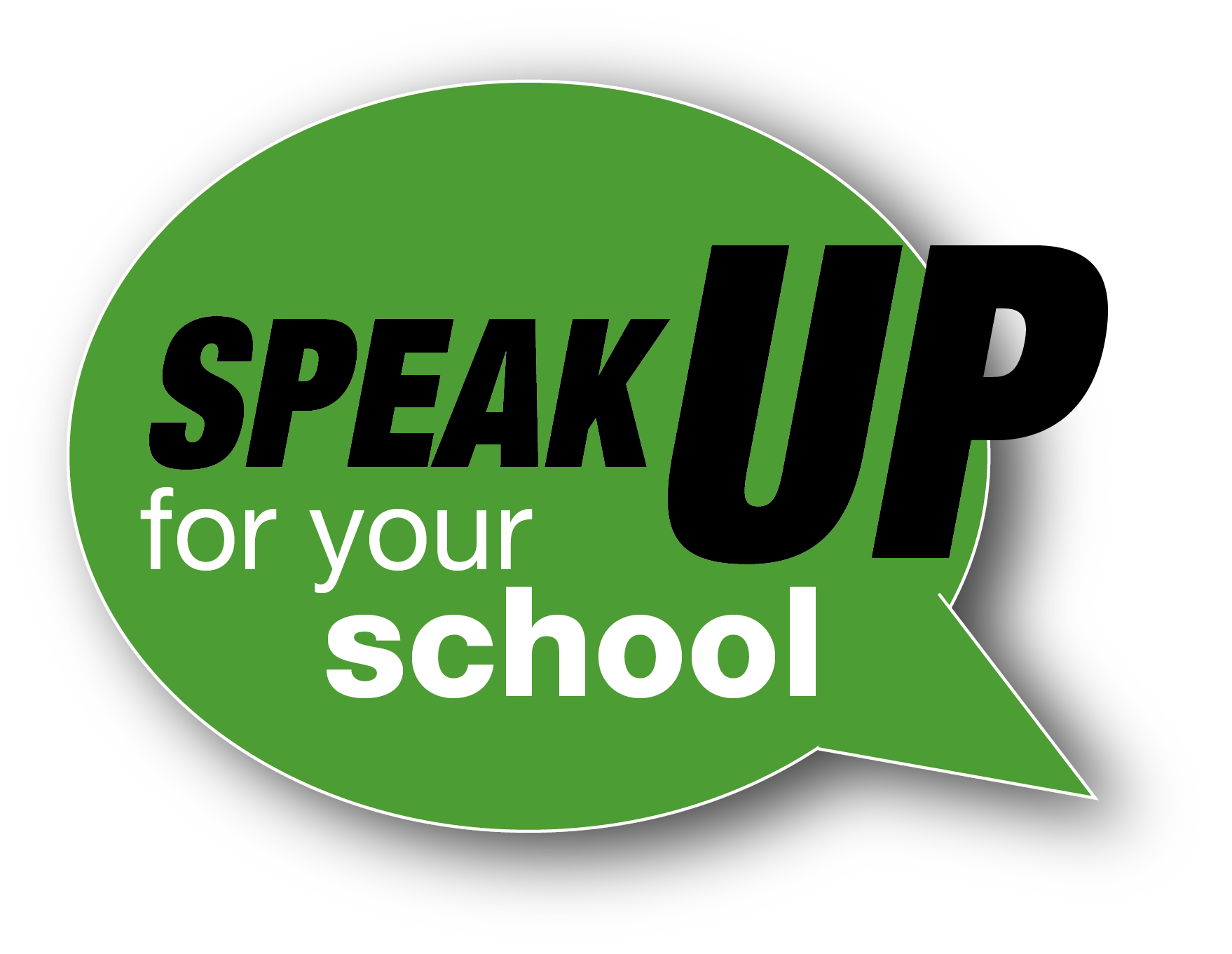 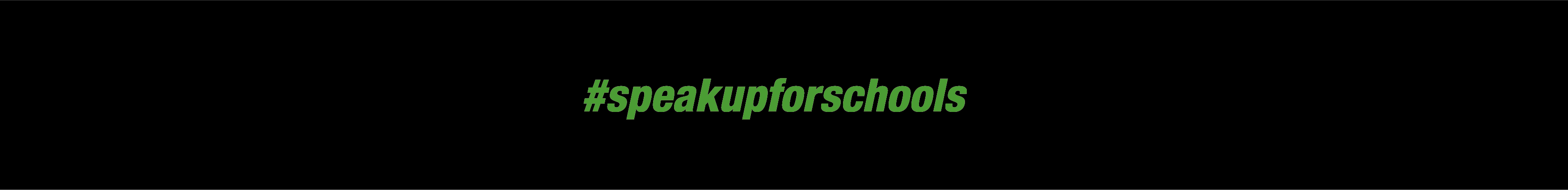 Need for a ballot
No evidence that the funding crisis will get better
We have written, lobbied and campaigned
Government response is dribs and drabs of money
If no change - how many more people will leave, become ill or get worse pay and conditions? 
Comprehensive Spending Review  in 2019
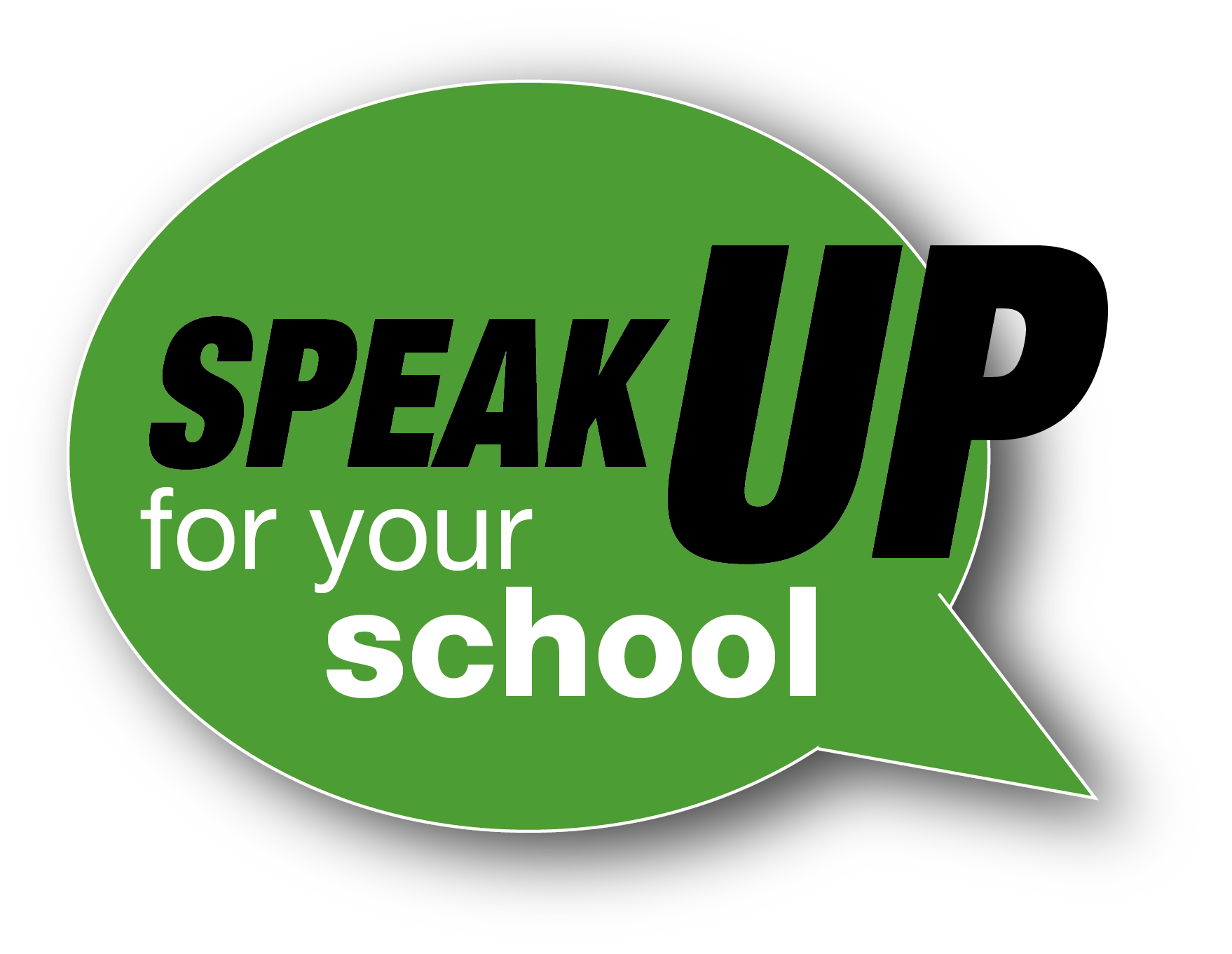 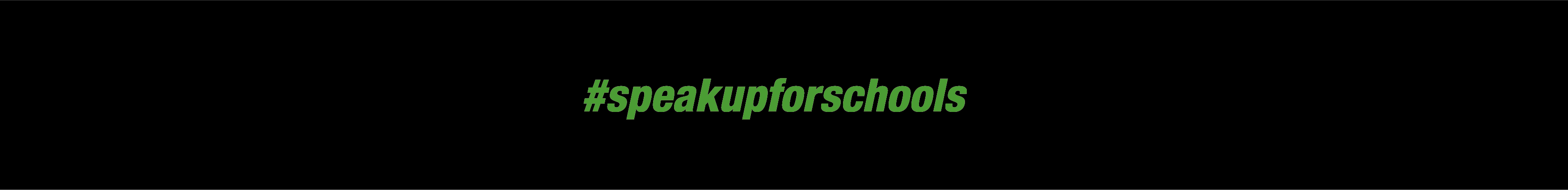 Members covered & ballot questions
We are balloting members employed by publicly funded schools/academies & free schools/local authorities. Not staff in independent schools, contractor staff etc. for legal reasons 
Questions on the ballot form:
 1. Do you believe that government funding cuts are having a negative effect on jobs, workloads, stress, pay and terms and conditions in your schools?
 2. Do you  believe that UNISON should continue to campaign on school funding for jobs, pay and terms and conditions? 
3. Would you be prepared to take industrial action to secure more money for jobs, pay and terms and conditions in schools?
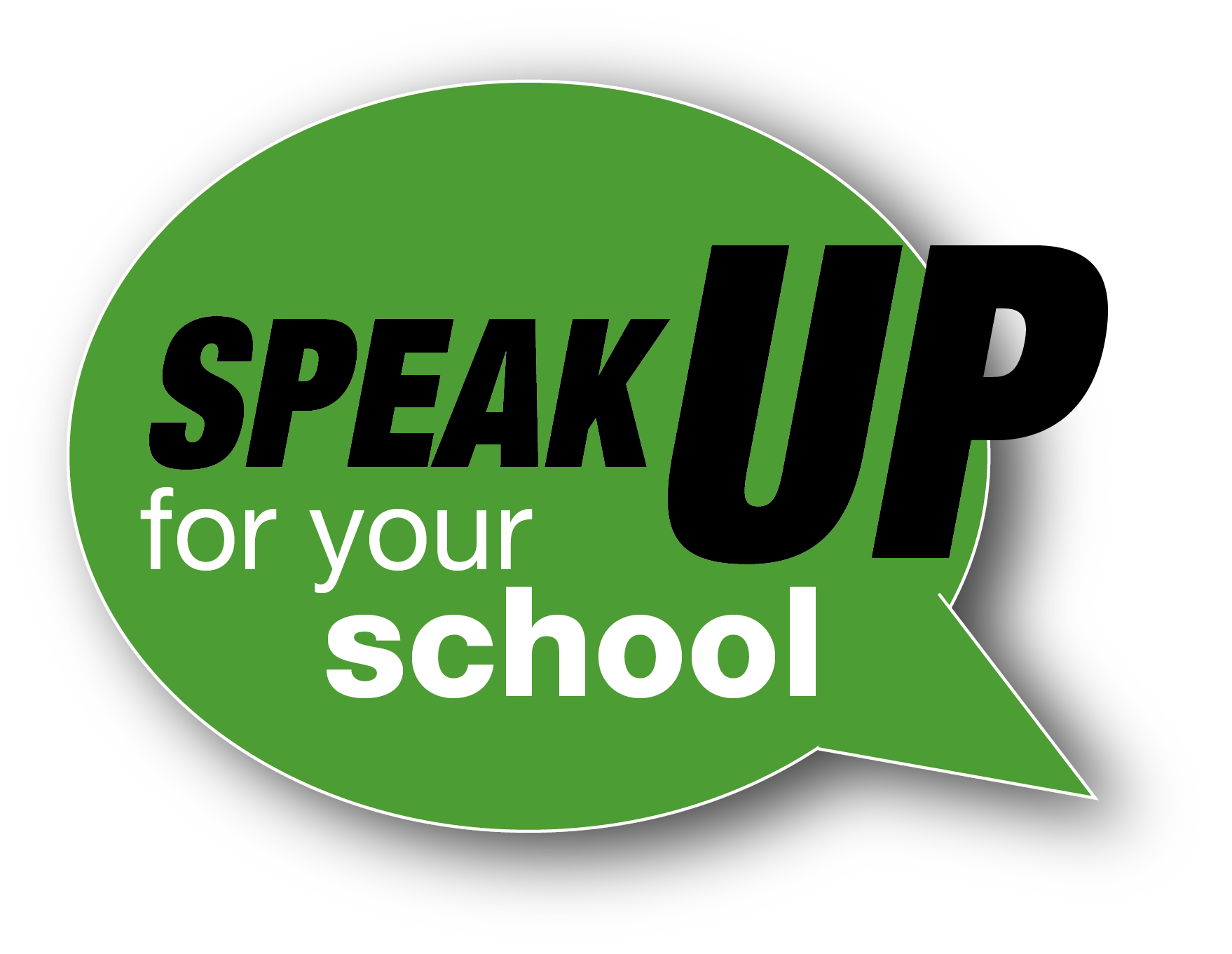 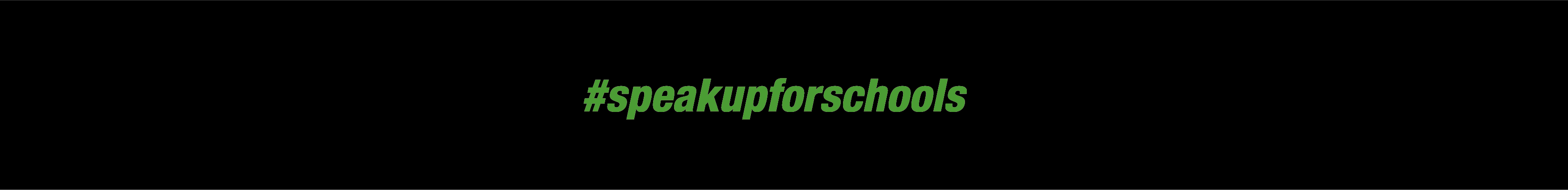 Importance of voting
We need a big turnout 
Other unions have also been consulting  members
 - Head teachers unions: ASCL, NAHT and the teachers union the NEU
We want to join with them to improve funding 

We need you to vote to speak up for schools
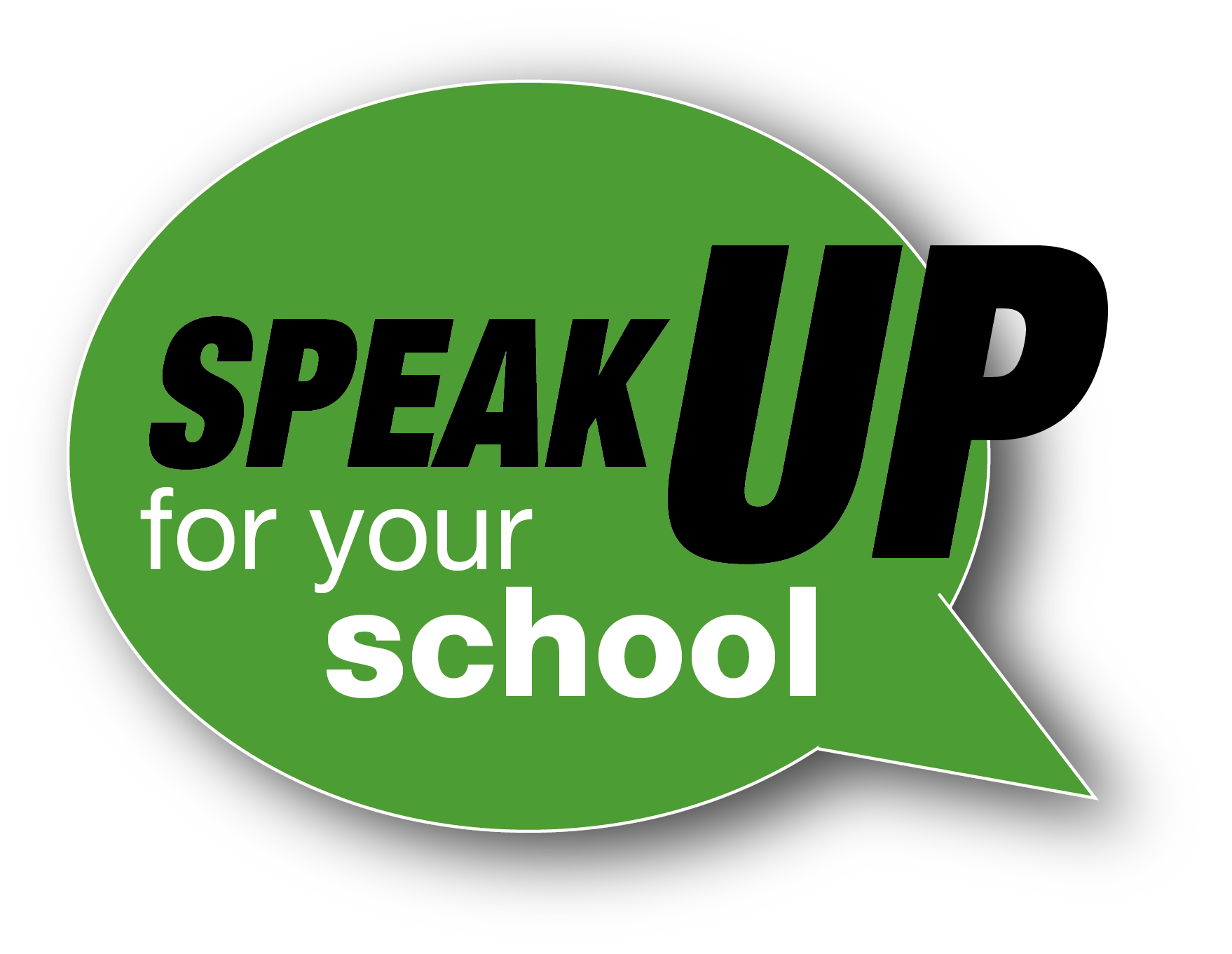 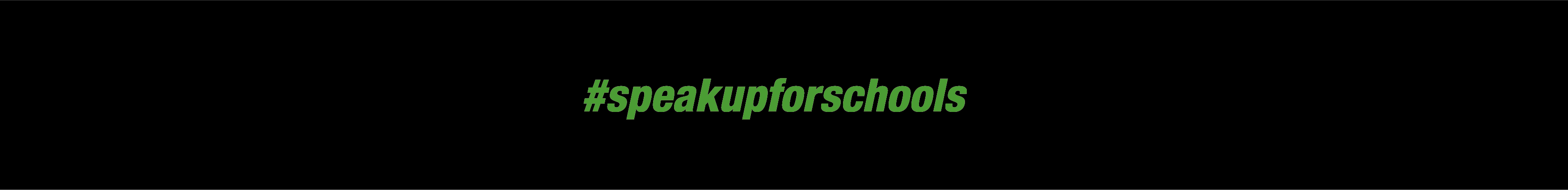 More information & how to vote:
Members for whom we have email addresses will receive an email with a link to the ballot.
Others can go to our website and follow the link
Details on how to vote will be there
Voting will take place between Tuesday 22nd January and  Tuesday 5th March 
We need you to vote to speak up for schools
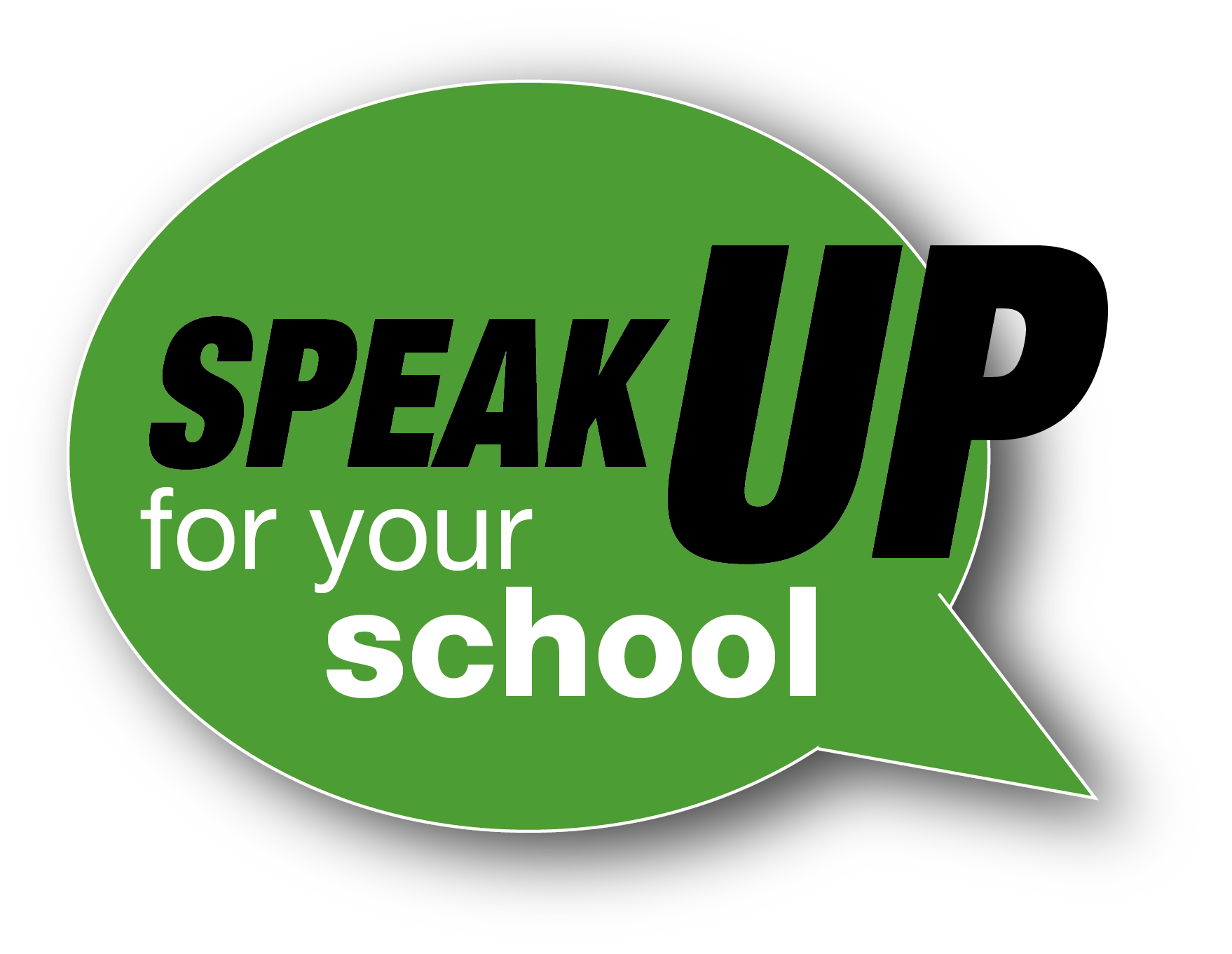 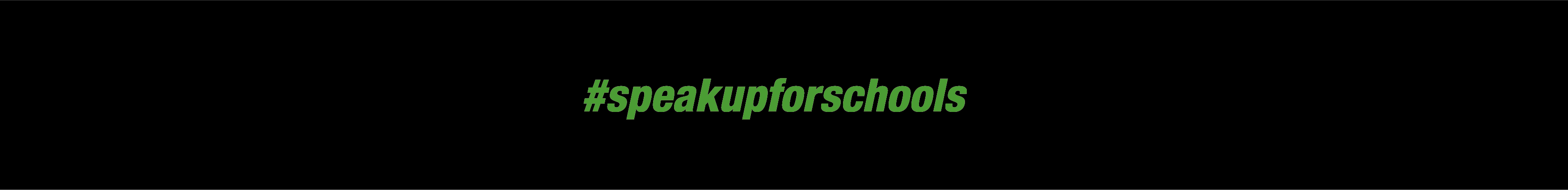 For more information:
Visit our campaigns and ballot webpage at: 

	unison.org.uk  -  speakupforschools

( https://www.unison.org.uk/our-campaigns/speak-up-for-schools/)

We need you to vote to speak up for schools
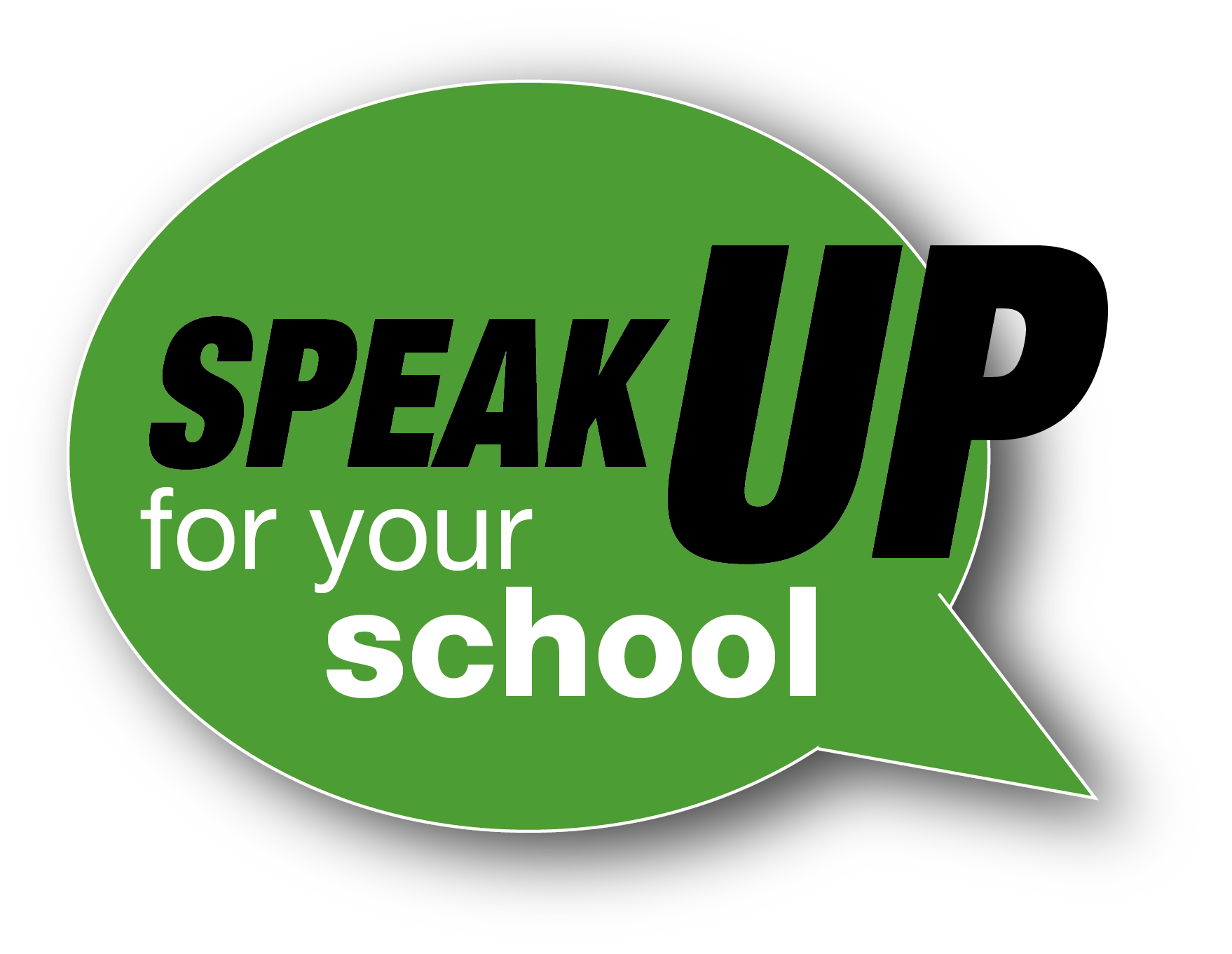 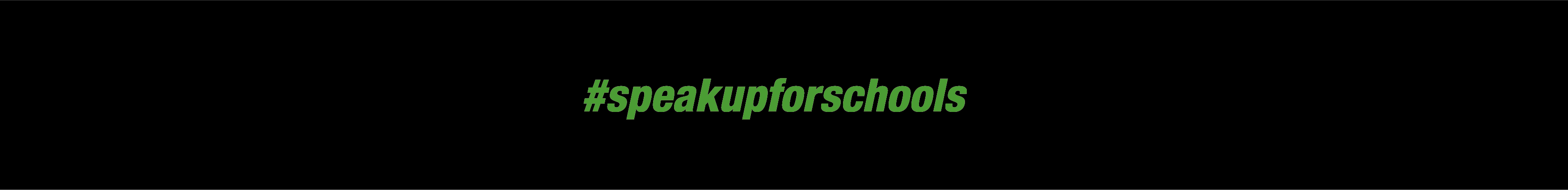